ITI 499 - Mastering Windows Fundamentals
Session II
 File Management
File Explorer
OneDrive
www.profburnett.com
Master a Skill / Learn for Life
Session Outline
File Management
File Explorer
OneDrive
5/3/2025
Copyright 2018-2025 © Carl M. Burnett
2
File Management
Overview of File Explorer
Think of it as a virtual file cabinet
Folder structure & File paths

File Management
Create & Save Files
Name & Rename Files
Copy, Move, & Locate Files
Delete & Restore Files
Search for Files & Folders
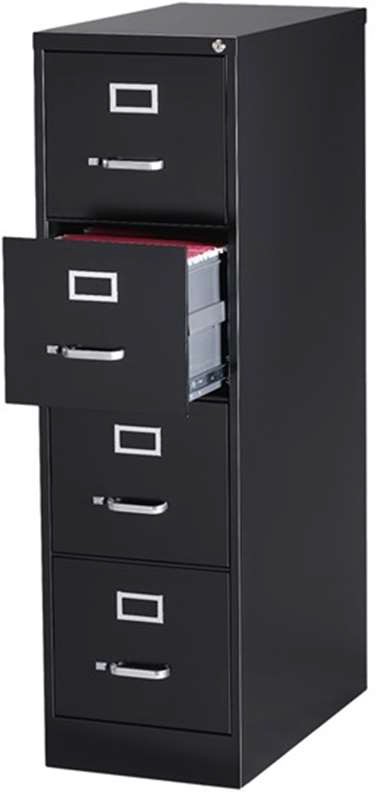 5/3/2025
Copyright 2018-2025 © Carl M. Burnett
3
Files & Folders
Invoice
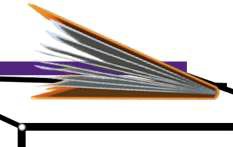 Current Invoices
Files in selected folder
Folders and subfolders
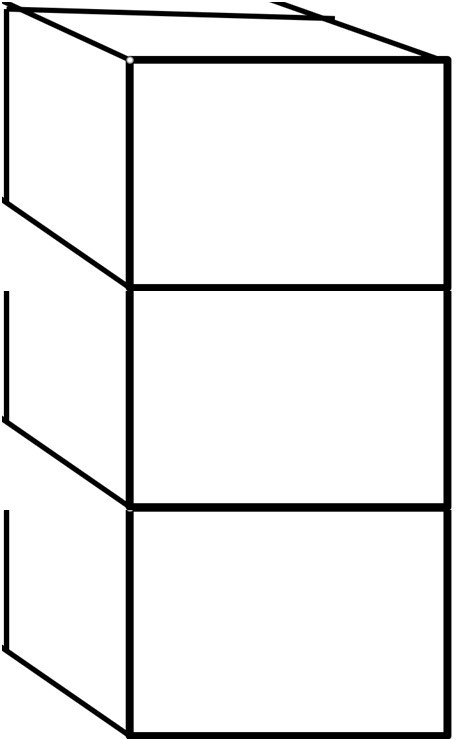 Invoice
Past Due Invoices
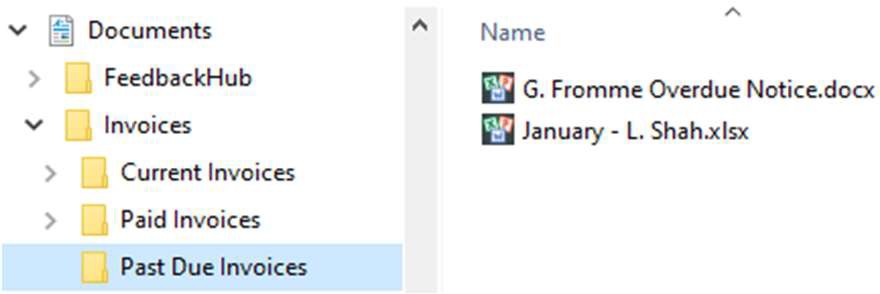 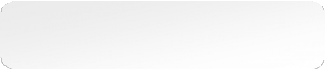 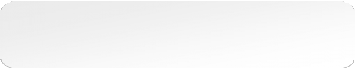 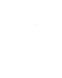 Invoice
Paid Invoices
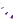 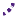 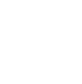 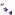 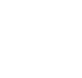 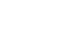 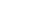 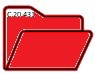 Folders and files on computer
Physical cabinet, folder, paper
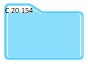 5/3/2025
Copyright 2018-2025 © Carl M. Burnett
4
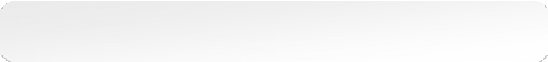 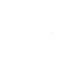 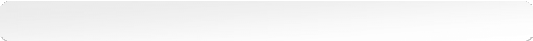 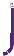 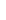 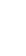 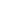 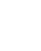 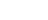 Common File Extensions/Types
File Extensions (the suffix at the end of each file) will help you determine what type of file you dealing with:
.jpg, .png  Picture files
.pdf  Portable Document Format (Adobe Acrobat) file
.xls / .xlsx  Spreadsheet files (Excel)
.doc / .docx, .rtf, .txt  Document files (Word)
.ppt / .pptx  Presentation files (PowerPoint)
.mp3, .m4a, .aac  Sound or Music files

TIP: Not sure what kind of file you are looking at? Search the extension on the web to find out
5/3/2025
Copyright 2018-2025 © Carl M. Burnett
5
File Explorer
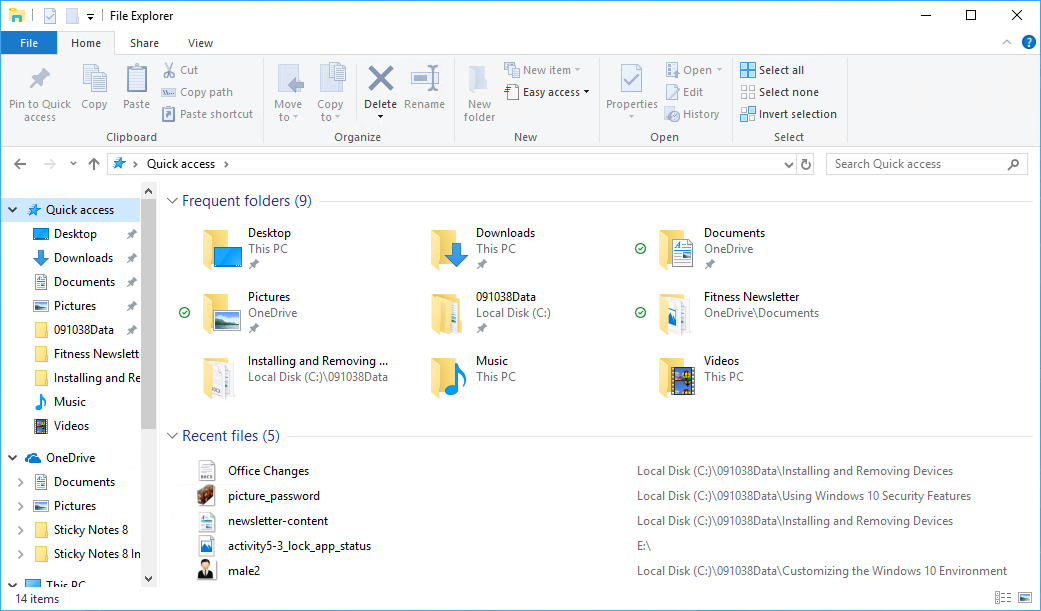 Navigation Pane
5/3/2025
Copyright 2018-2025 © Carl M. Burnett
6
Content Pane
File Explorer Window
Address Bar
Search Bar
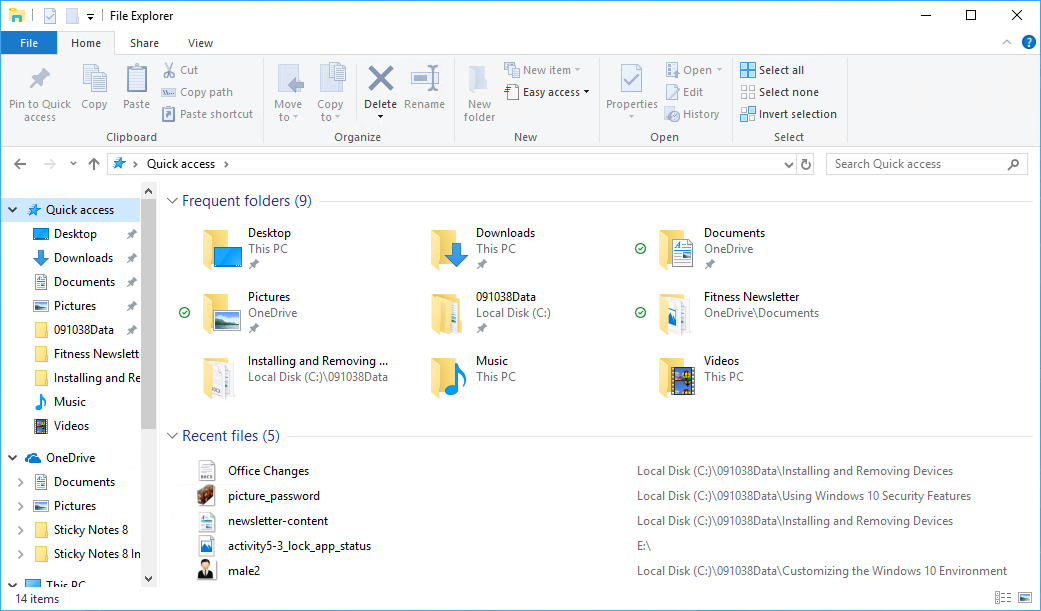 Ribbon
Back and Forward Buttons
Up to Button
5/3/2025
Copyright 2018-2025 © Carl M. Burnett
7
Caret
File Explorer Ribbon
Ribbon Tabs
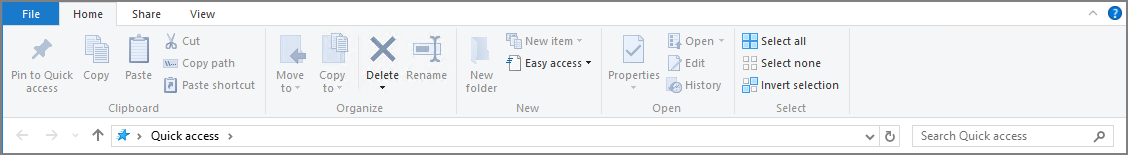 5/3/2025
Copyright 2018-2025 © Carl M. Burnett
8
Quick Access
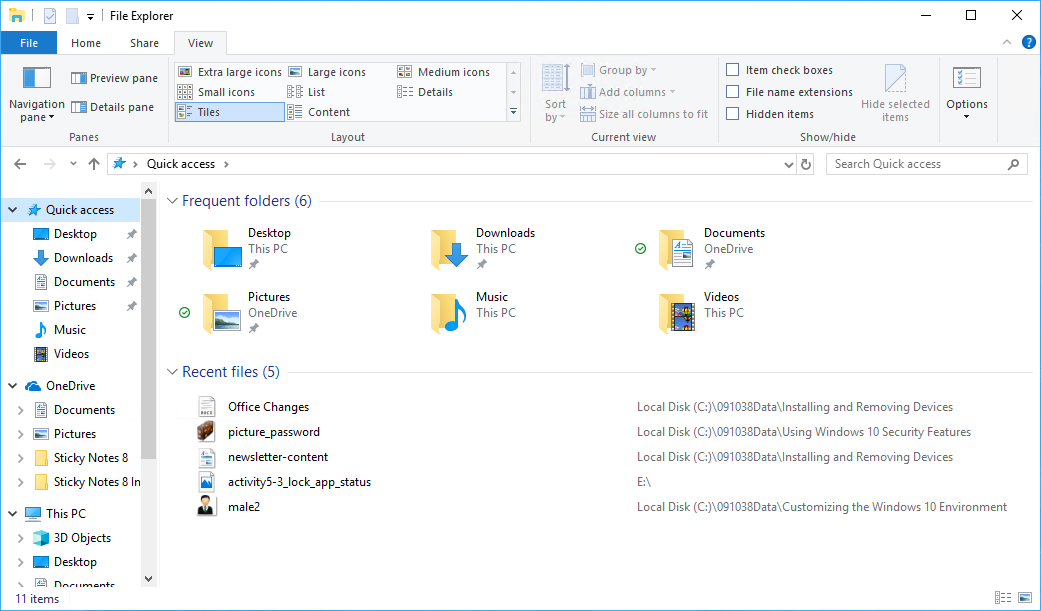 Quick Access
5/3/2025
Copyright 2018-2025 © Carl M. Burnett
9
File Share
Share Icon
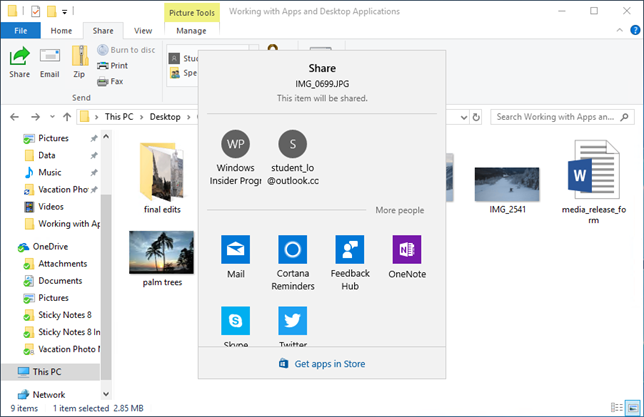 5/3/2025
Copyright 2018-2025 © Carl M. Burnett
10
Apps with the Share Contract
Class Exercises
Exercise 2-1 – Create a File Using WordPad or Notepad
Exercise 2-2 – Rename, Delete, and Restore a File
Exercise 2-3 – Create a new Folder  
Exercise 2-4 – Create Subfolders
Exercise 2-5 – Create Desktop Shortcuts
Exercise 2-6 – Search Files In Explorer
Exercise 2-7 – Arrange Files
5/3/2025
Copyright 2018-2025 © Carl M. Burnett
11
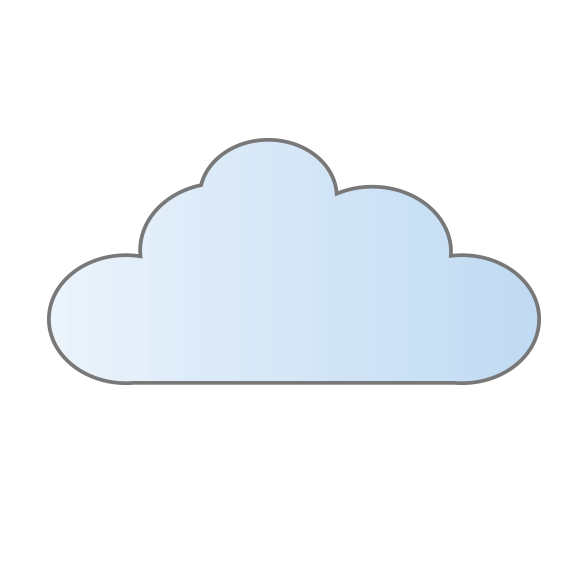 Cloud Computing
Cloud
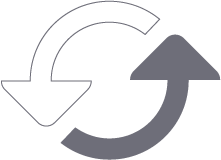 Personal Computer
Tablet
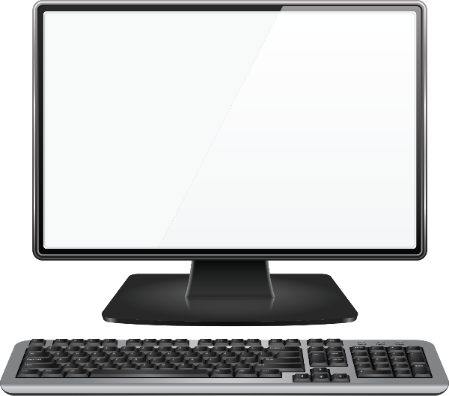 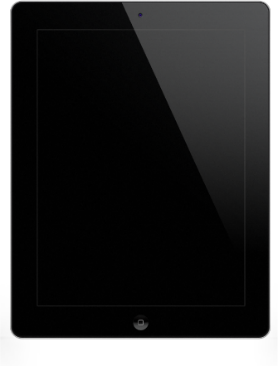 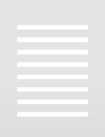 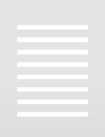 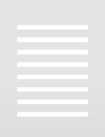 File 1
File 1
File 1
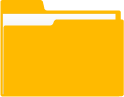 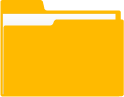 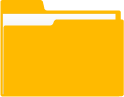 5/3/2025
Copyright 2018-2025 © Carl M. Burnett
12
Folder A
Folder A
Folder A
OneDrive
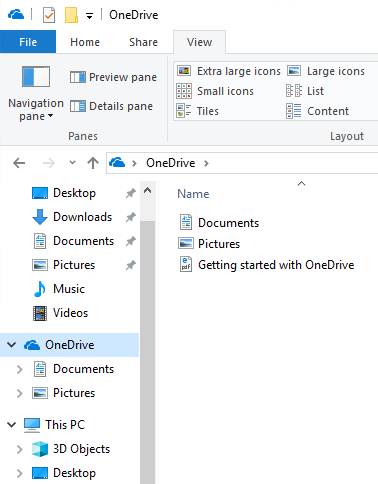 Cloud-based file storage.
Files are accessible at any time, from any device connected to the Internet.
Files are kept up to date on local device and the cloud.
Good for backing up files.
5/3/2025
Copyright 2018-2025 © Carl M. Burnett
13
OneDrive Sharing
Share a link to the file in the cloud so that there is only one copy.
Can share files and folders with specific permissions.
Edit
Read-only
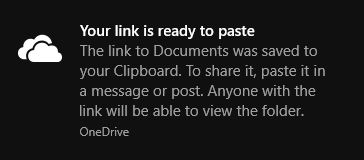 5/3/2025
Copyright 2018-2025 © Carl M. Burnett
14
File Sync
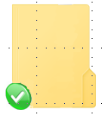 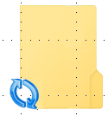 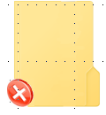 5/3/2025
Copyright 2018-2025 © Carl M. Burnett
15
OneDrive Taskbar
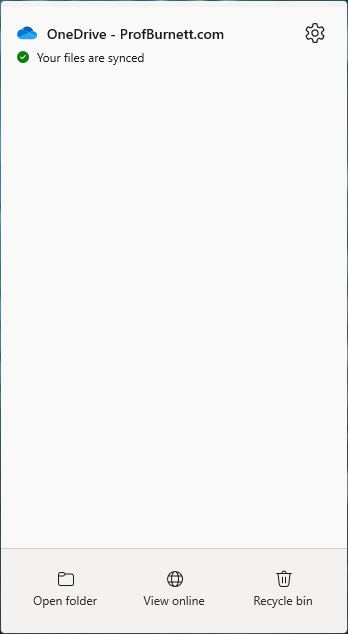 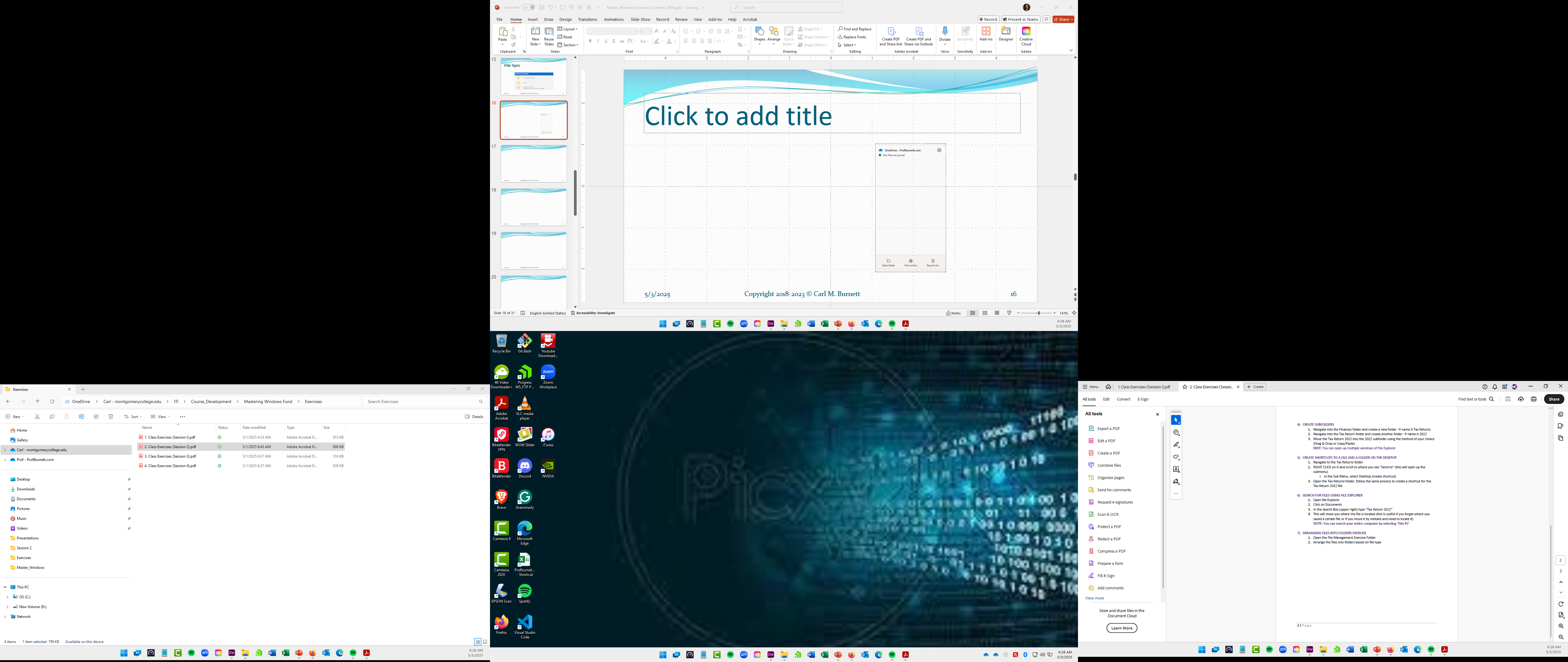 5/3/2025
Copyright 2018-2025 © Carl M. Burnett
16
OneDrive Settings
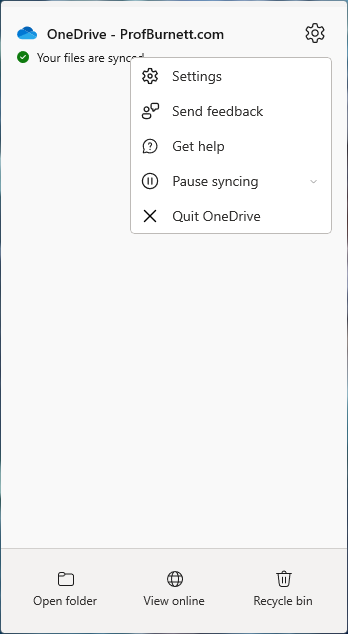 5/3/2025
Copyright 2018-2025 © Carl M. Burnett
17
OneDrive About
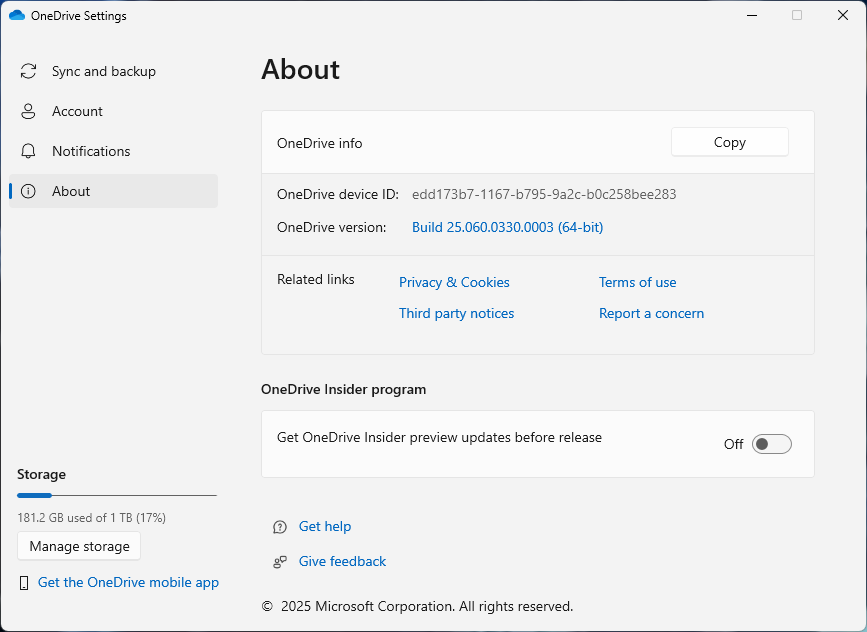 5/3/2025
Copyright 2018-2025 © Carl M. Burnett
18
OneDrive Sync and Backup
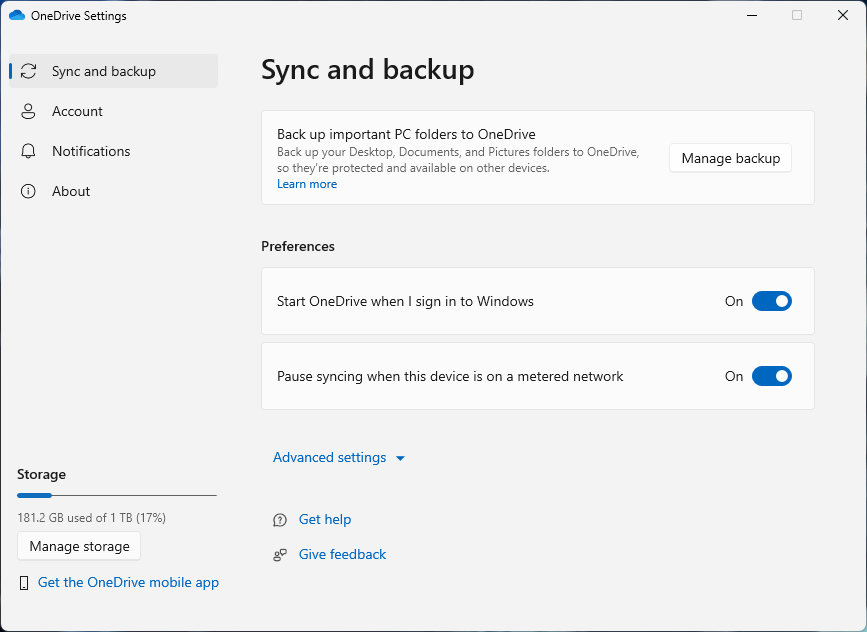 5/3/2025
Copyright 2018-2025 © Carl M. Burnett
19
OneDrive Account
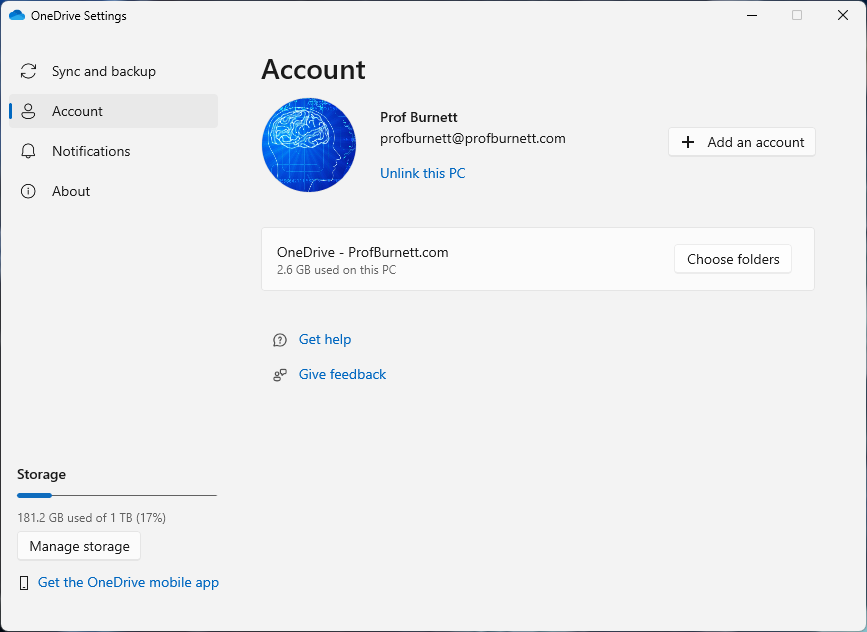 5/3/2025
Copyright 2018-2025 © Carl M. Burnett
20
OneDrive Notifications
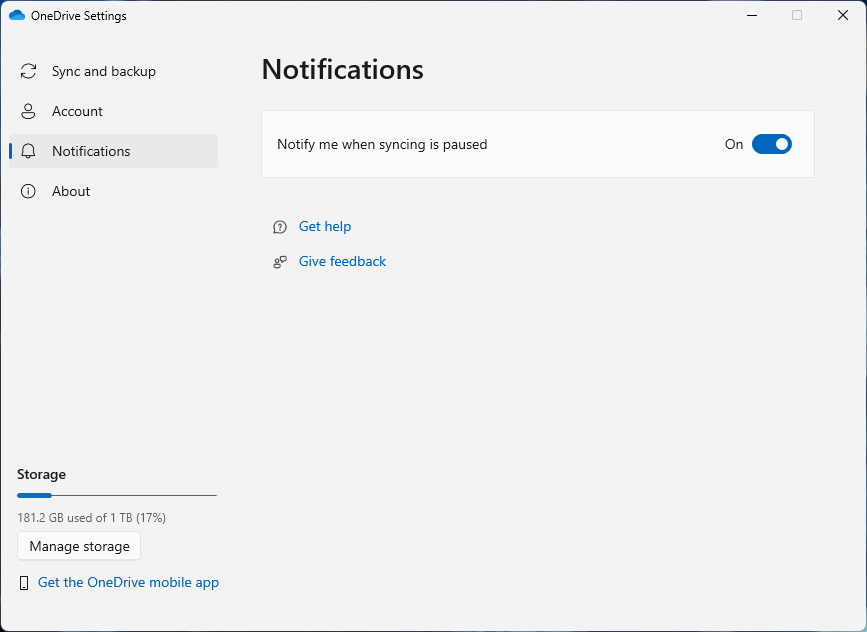 5/3/2025
Copyright 2018-2025 © Carl M. Burnett
21
Class Exercises
Exercise 2-8 – Review OneDrive in File Explorer
Exercise 2-9 – Review OneDrive in Taskbar
5/3/2025
Copyright 2018-2025 © Carl M. Burnett
22
Session Review
File Management
File Explorer
OneDrive
5/3/2025
Copyright 2018-2025 © Carl M. Burnett
23